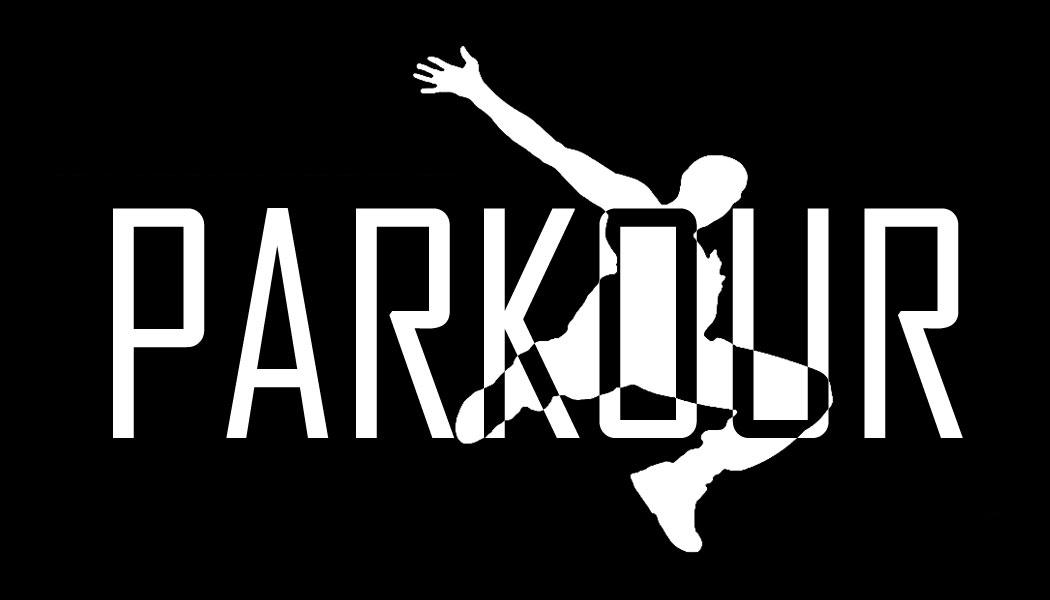 Lukáš Bosák
Milan Husár
Pavel Trochta
Vít Kříčka
Tomáš Havlíček
Co je parkour
„Parkour je metoda tréninku, která nám umožňuje překonávat překážky                           v městském i přírodním terénu.“ 
David Belle


„Parkour je fyzická disciplína a metoda tréninku s účelem překonat překážky                 v cestě tím, že přizpůsobíme svůj pohyb danému prostředí.“ 
American Parkour
http://www.youtube.com/watch?v=NX7QNWEGcNI
Parkour (někdy též Le Parkour ) -  neboli l’art du déplacement (umění pohybu/umění přemístění)

Základem je schopnost dostat se z bodu A do bodu B                    (a také umět se dostat zpět) bezpečně, plynule a účinně (efektivně) za použití vlastního těla

Pomáhá v překonávání libovolných překážek v okolním prostředí – od větví přes kameny a skály až po zábradlí a betonové zdi

Muž provozující parkour je traceur, žena pak traceuse
Traceur
Traceuse
Historie parkouru
Vychází z takzvané přirozené metody od Georgese Héberta 
		- vznik počátek 20. stol. 
		- v tzv. přirozené metodě zavrhuje umělé cviky – prosazuje 
		především užitková cvičení, která jsou pro život 
		nepostradatelná – běh, skok, šplh, zvedání, házení, úpoly a 	plavání

 Francouzští vojáci ve Vietnamu – inspirace Hébertem 
		– vznik parcours du combattant (vojenská výcviková metoda 	k překonávání překážek)

Raymond Belle – francouzský voják 
		- věnoval se přirozené metodě a parcours du combattant – 
		později se tomu začal věnovat i jeho syn David.
1987 - David Belle, Sebastian Foucan a několik dalších – společné trénování na předměstí Paříže 
 1997 -  vznik skupiny Yamakasi (název znamená silné tělo, silná duše, silný člověk)
 1998 - vznikl samotný název disciplíny -  le parkour

Skupina Yamakasi se rozdělila v roce 1998 kvůli neshodám ohledně show Notre Dame de Paris. David Belle odchází ze skupiny a když Yamakasi v roce 2001 natočí film Yamakasi, David ho označuje                    za prostituci umění.

V září 2003 byl ve Velké Británii odvysílán pořad Jump London se Sébastienem Foucanem,  který odstartoval rychlé šíření parkouru     po celé zemi. Zároveň však vzniká nový proud a posléze oddělující se disciplína zvaná Free running.
Parcours du combattant
Yamakasi
http://www.youtube.com/watch?v=W7s2JuaDpRQ
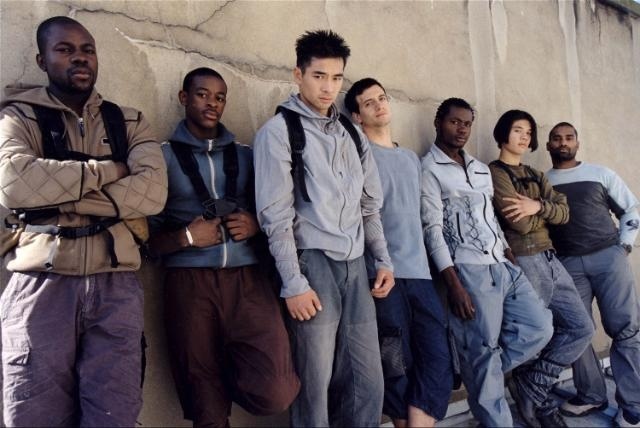 David Belle
Už od dětství vynikl v atletice, gymnastice, horolezectví a bojovém umění
Působil u námořní pěchoty ve Vannes, kde obdržel mnoho certifikátů za gymnastiku a provazolezectví
Po odchodu z armády odlétá do Indie, kde získal černý pás                         v kung-fu
Po návratu začal propagovat svou sportovní disciplínu parkour filmovými záznamy svých schopností

V roce 1997 se filmový tým Stade 2 po spatření jeho záznamů rozhodl natočit filmovou sérii o Davidovi a parkouru s názvy                   The Speed-Air Man, Catman, La Reléve, Les Traceurs

Po natočení mnoha reklam pro BBC, Nissan či Nike Davida kontaktoval Luc Besson s nabídkou hlavní role spolu s Cyrilem Raffaellim v akčním filmu Okrsek 13
http://www.youtube.com/watch?v=HlXssWsTmVM
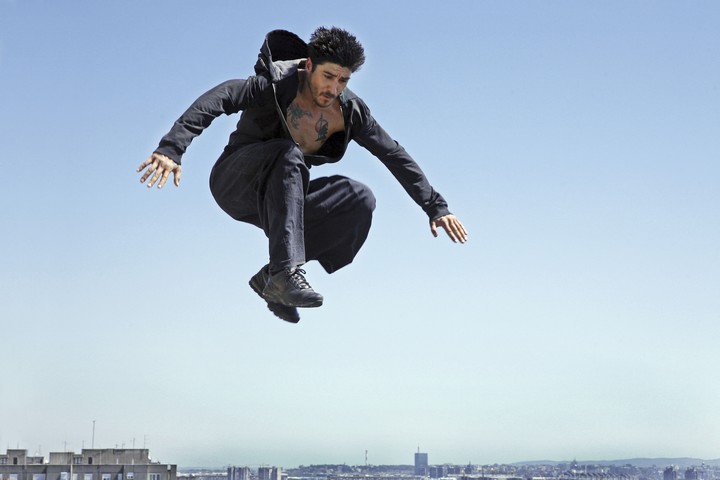 Parkour vs. Free running
Parkour
hlavní osobnost: David Belle
zaměřen na efektivní překonávání překážek
	
„Uvědomte si, že toto umění bylo vyvinuto vojáky ve Vietnamu  za účelem úniku nebo přiblížení se: to je duše parkouru, kterou bych chtěl uchovat. Je nutné odlišit, co je v krizové situaci užitečné a co nikoliv. Potom pochopíte, co parkour je a co není. Takže pokud předvádíte akrobacii na ulici za účelem vlastního předvedení se, neříkejte tomu parkour. Akrobacie existovala dávno  před parkourem.“
David Belle

Free running
hlavní osobnost: Sebastian Foucan
zaměřen na estetiku pohybu
v mnoha případech nesouvisí s překonáváním překážek

„Nejdůležitějším elementem je harmonie mezi tebou a překážkou; pohyb musí být elegantní.“
Jerome Bon Aoues
Vybavení traceura
pohodlné sportovní obuv - lehká, s dobrou přilnavostí a tlumením 
				       dopadů (občas se využívá gelové vložky)

rukavice (lehké atletické,cyklistické) - chrání ruce proti oděru
zkušenější traceuři používání rukavic odmítají, považují je za nepřirozené

parkour je spřízněn s Přirozenou metodou - traceuři někdy trénují bosí, 
			aby se uměli pohybovat efektivně nezávisle na vybavení
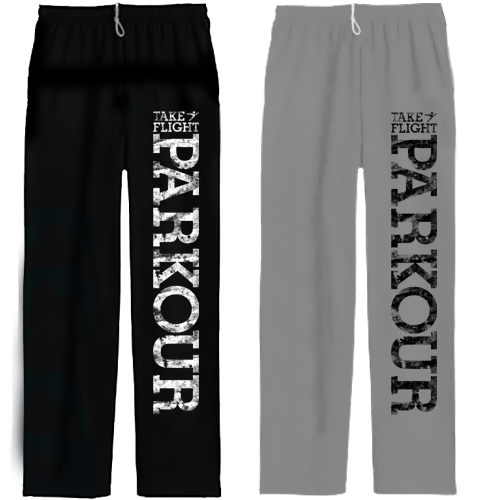 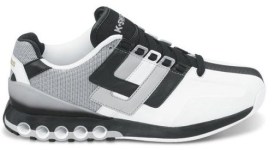 Základní techniky
landing
balance
cat balance
underbar, jump throught
dismount, swinging jump
pop vault, wall hop
vault
turn vault
speed vault
lazy vault
cat jump (monkey vault, king kong vault)
reverse vault
muscle-up
roll
arm jump
drop
gap jump
precision jump
tic tac
popis technik
http://www.wirtualnyludzi.estranky.cz/clanky/zakladni-techniky-parkouru.html
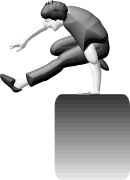 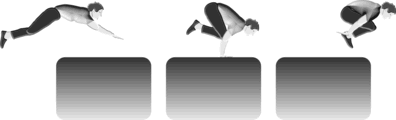 lazy vault
king kong vault
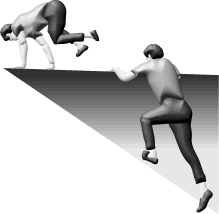 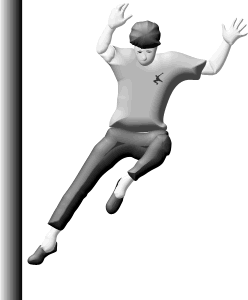 wall hop
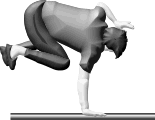 reverse vault
tic tac
precision jump
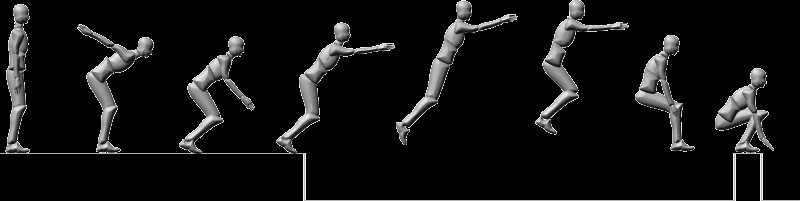 arm jump
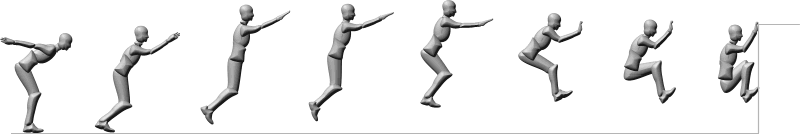 Parkour v ČR
objevuje se po roce 2003

2006 vzniká portál Parkour.cz
informuje českou parkourovou komunitu o myšlenkách, tréninku a filosofii parkouru a také o celosvětovém dění

současnost – stále větší zájem o parkour

nejznámější česká crew – Urban sense
Zdroje
http://www.parkour.cz/co-je-parkour/

http://cs.wikipedia.org/wiki/Parkour

http://www.parkourgenerations.com/article/parkour-history

http://ja-cube.wgz.cz/

http://www.leparkourhranice.estranky.cz/clanky/historie.html
„Našim cílem je ukázat naše umění světu a naučit lidi chápat, co je to pohyb.“
David Belle